Exploring the World
Today we visit...
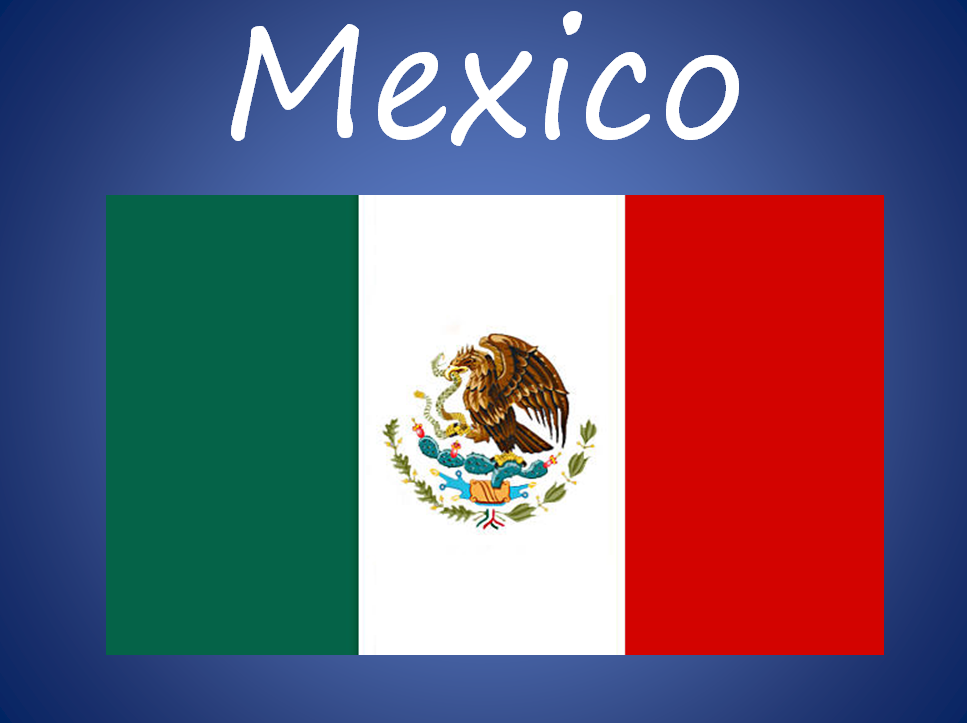 https://www.google.com.au/maps/place/Mexico/@23.6260333,-102.5377501,2681675m/data=!3m1!1e3!4m2!3m1!1s0x84043a3b88685353:0xed64b4be6b099811
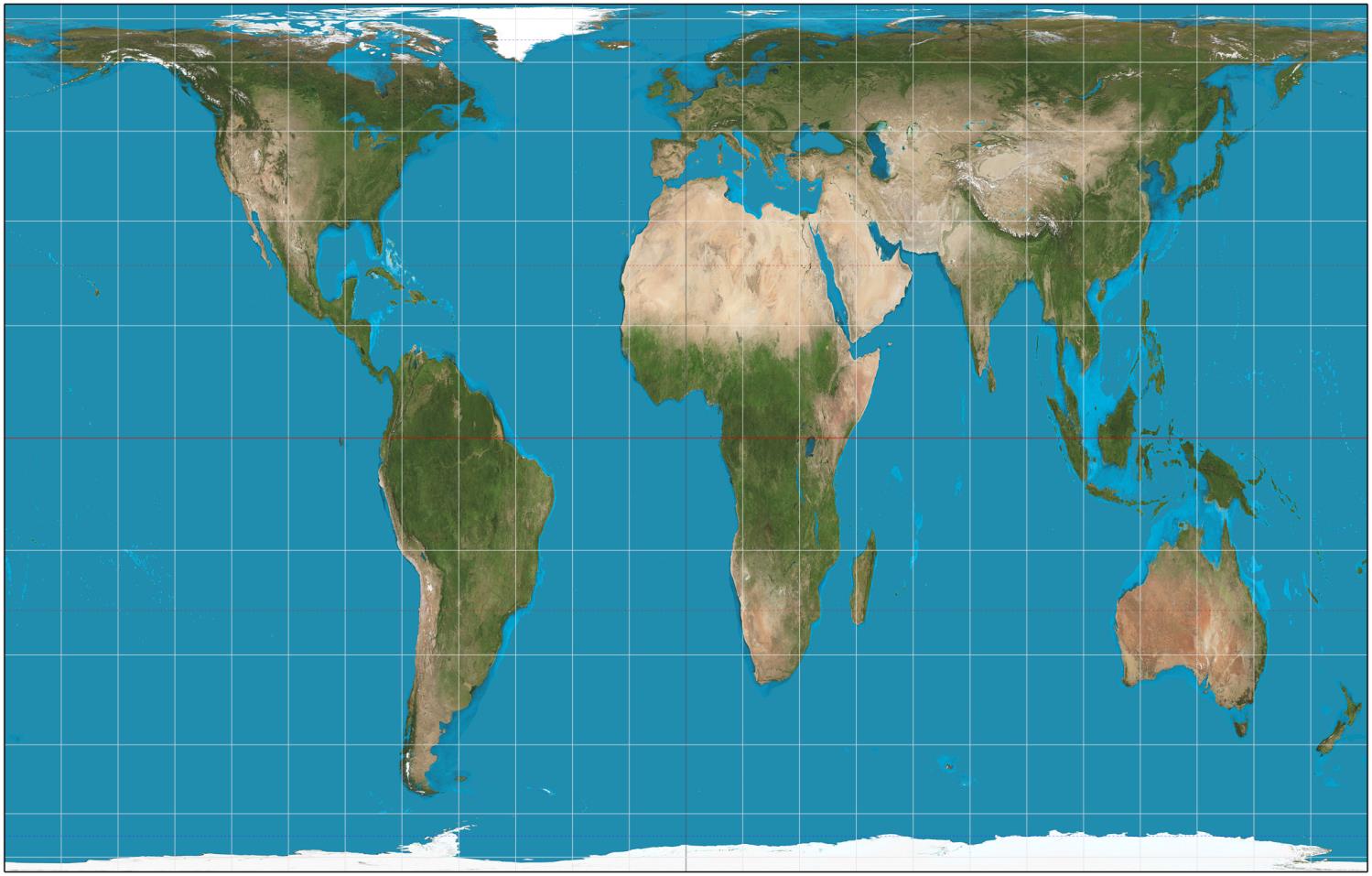 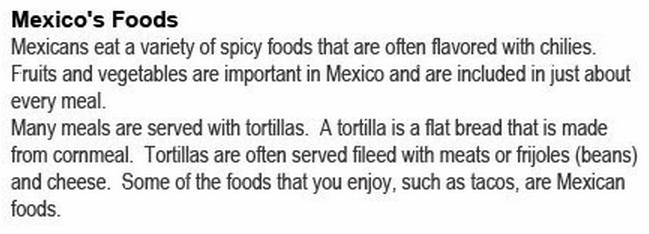 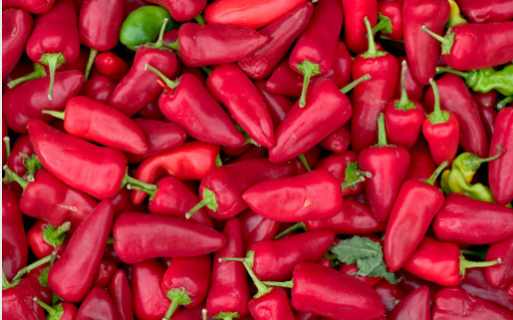 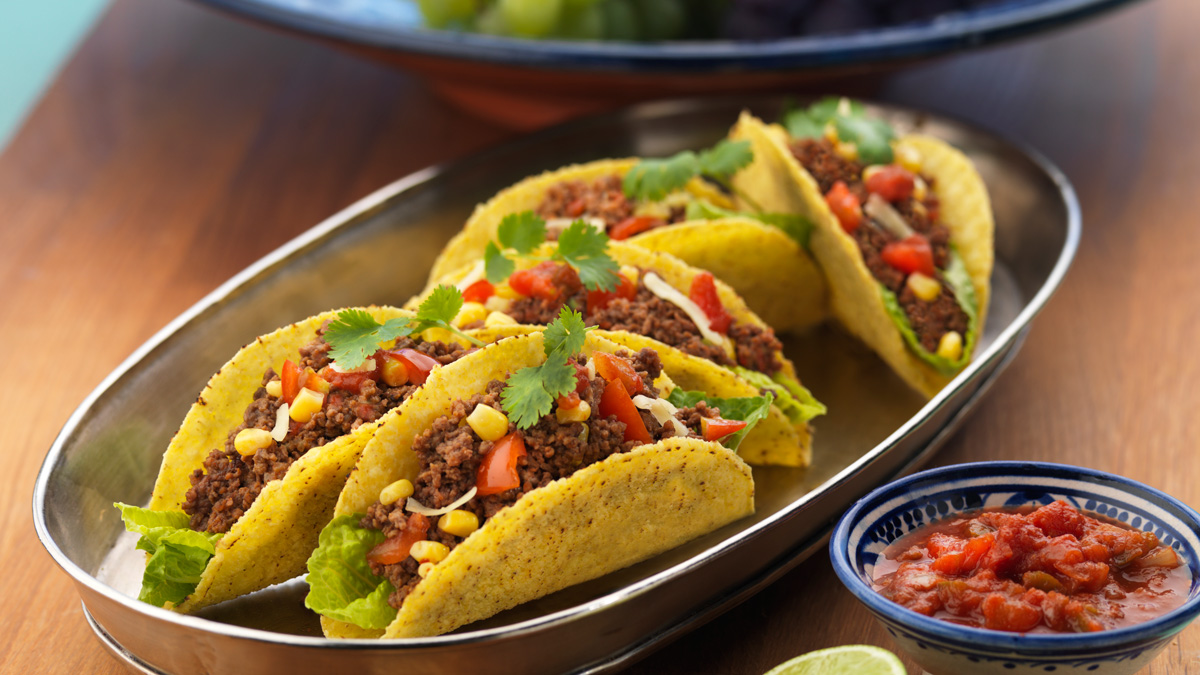 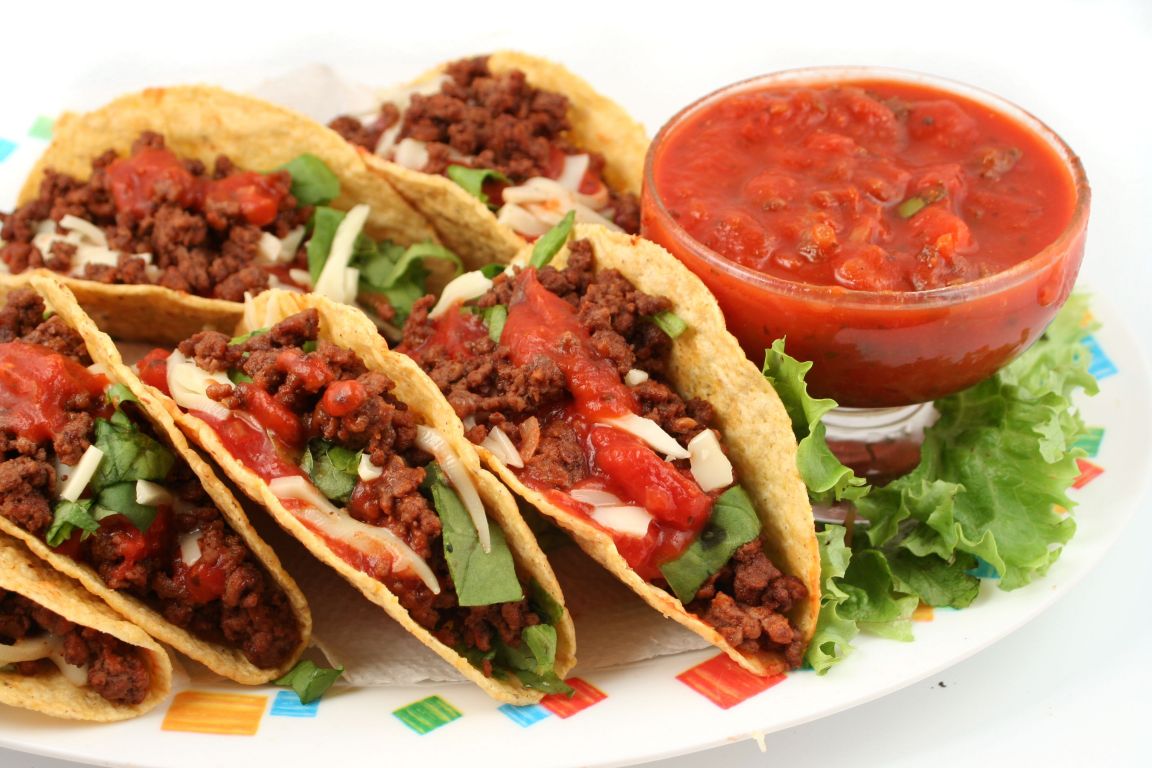 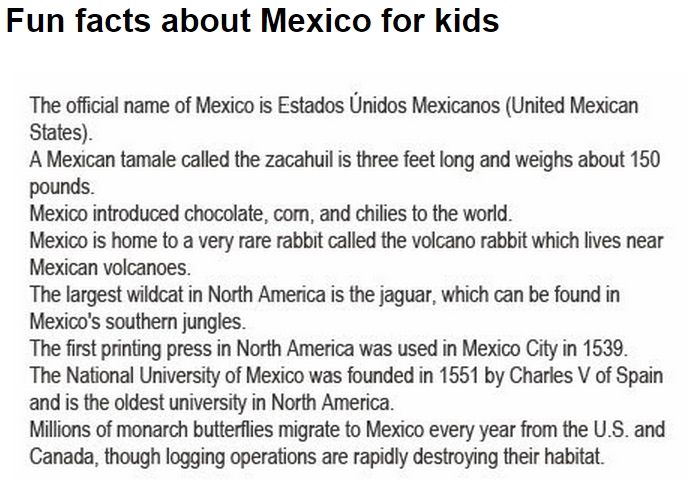 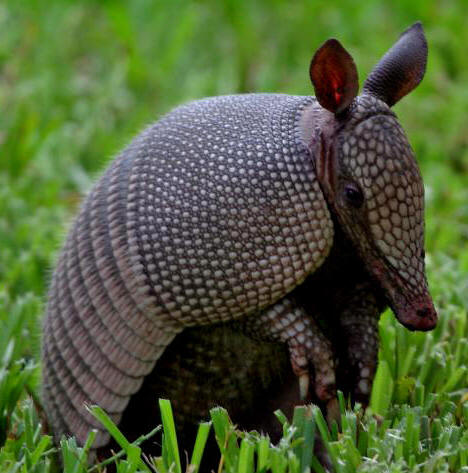 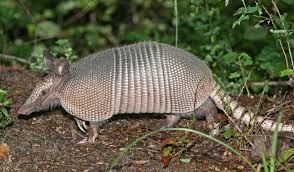 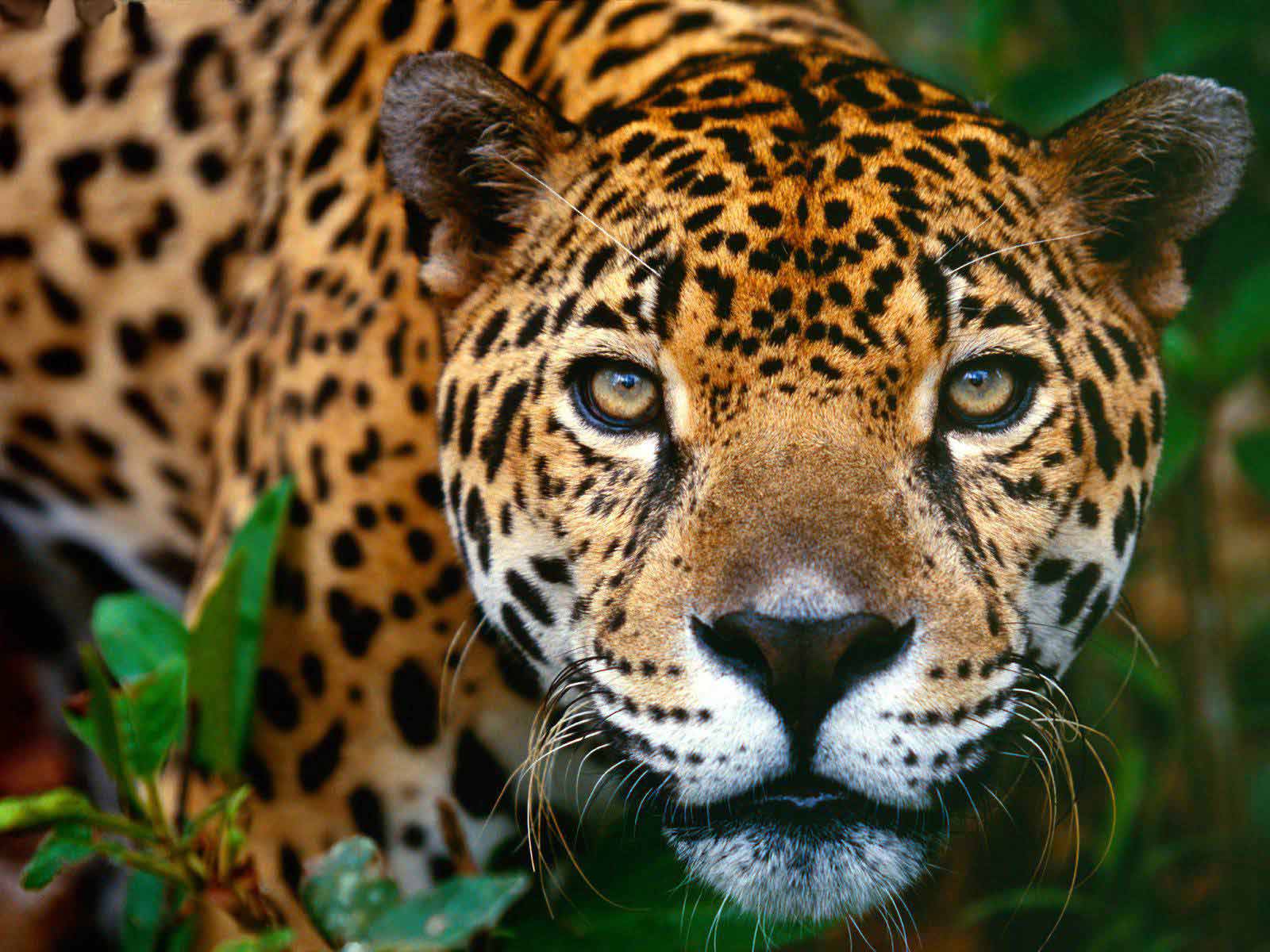 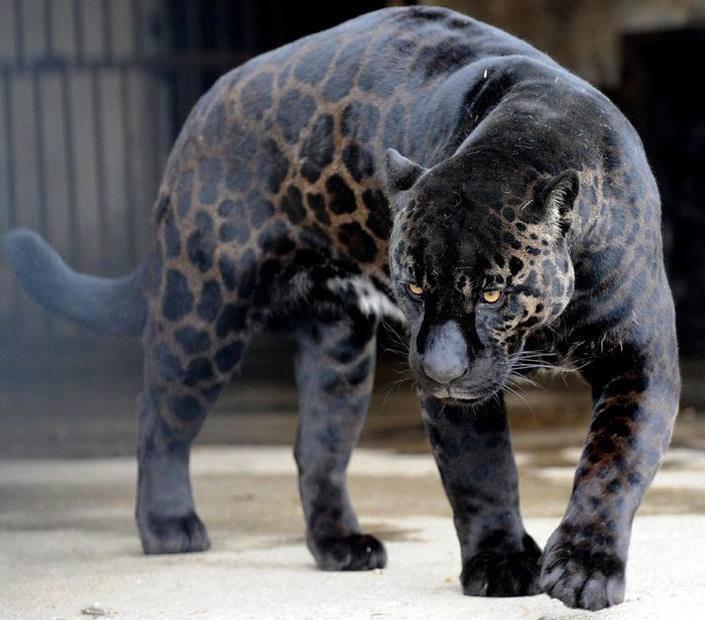 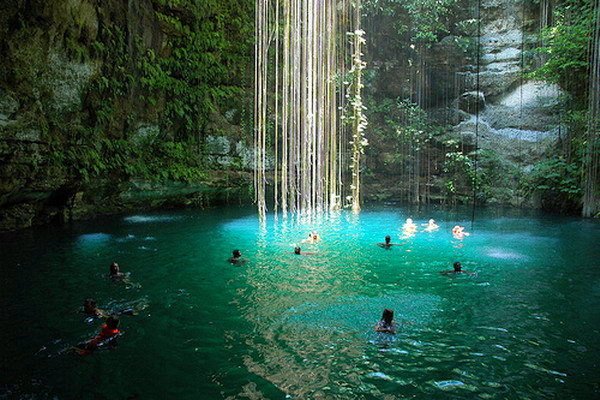 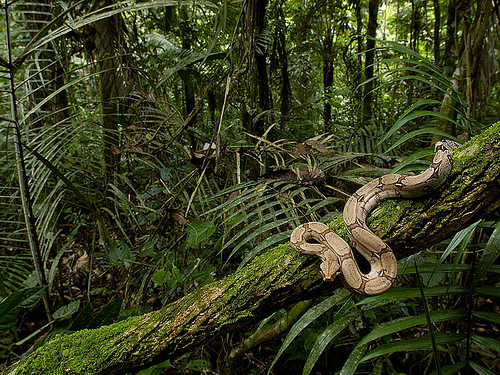 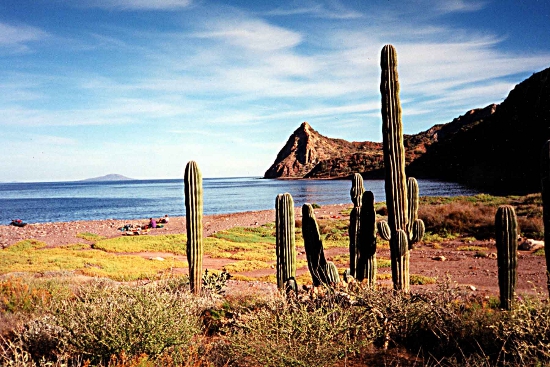 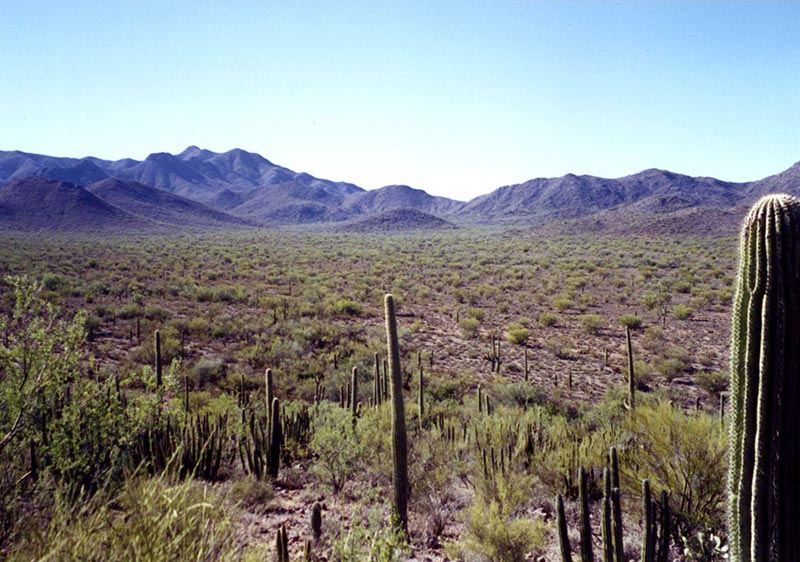 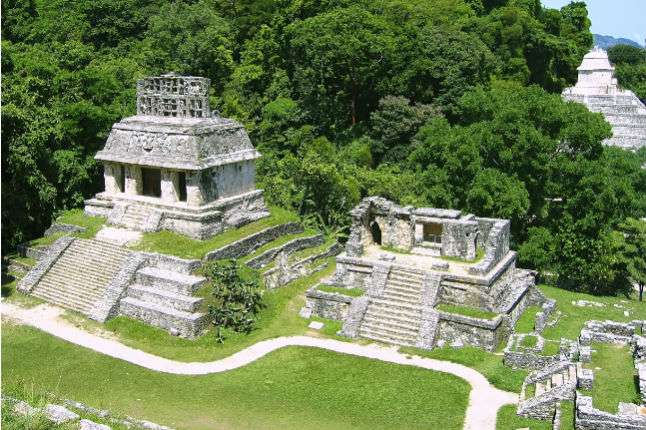 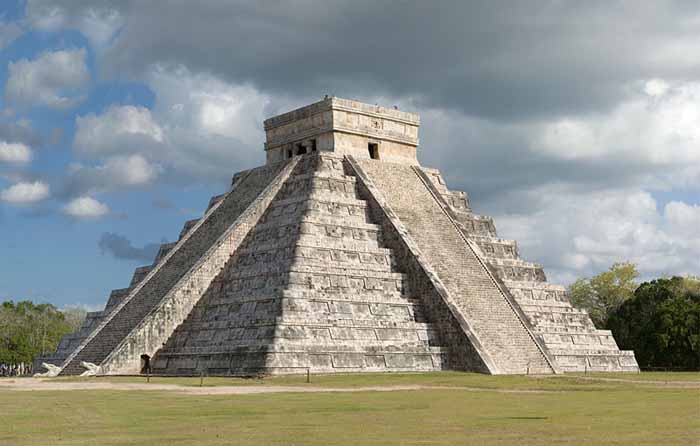 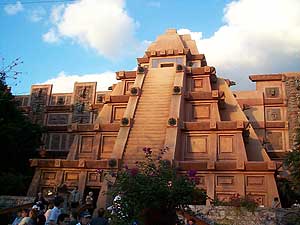 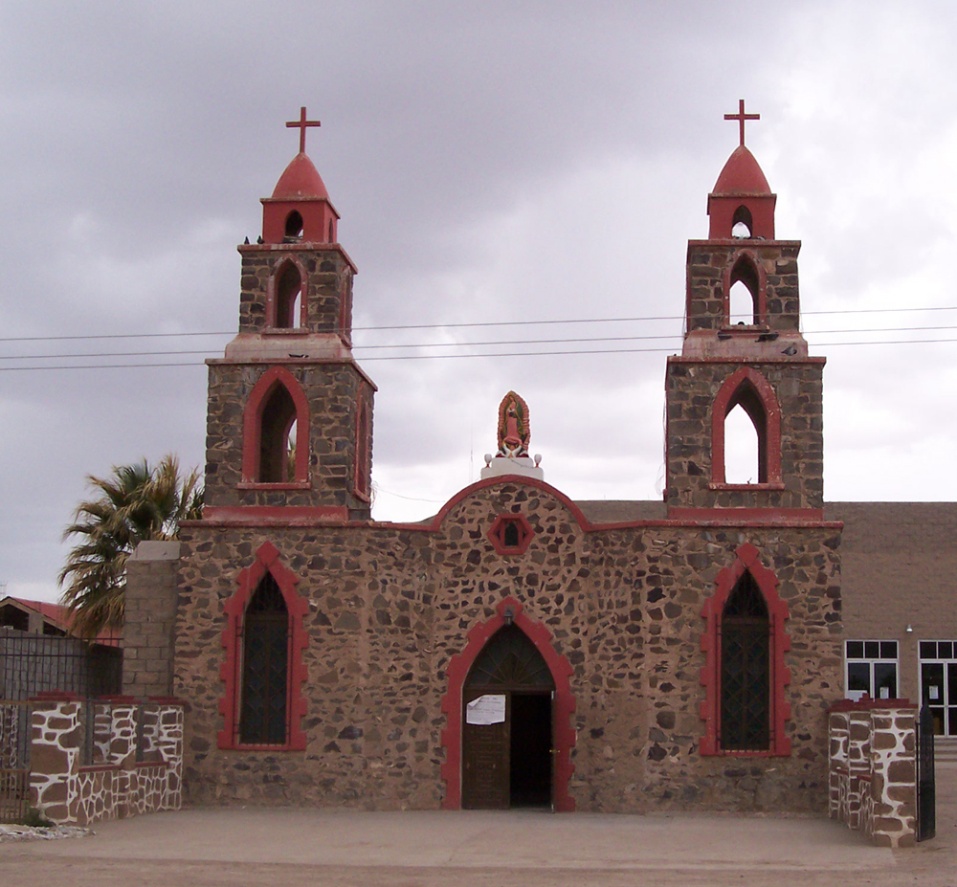 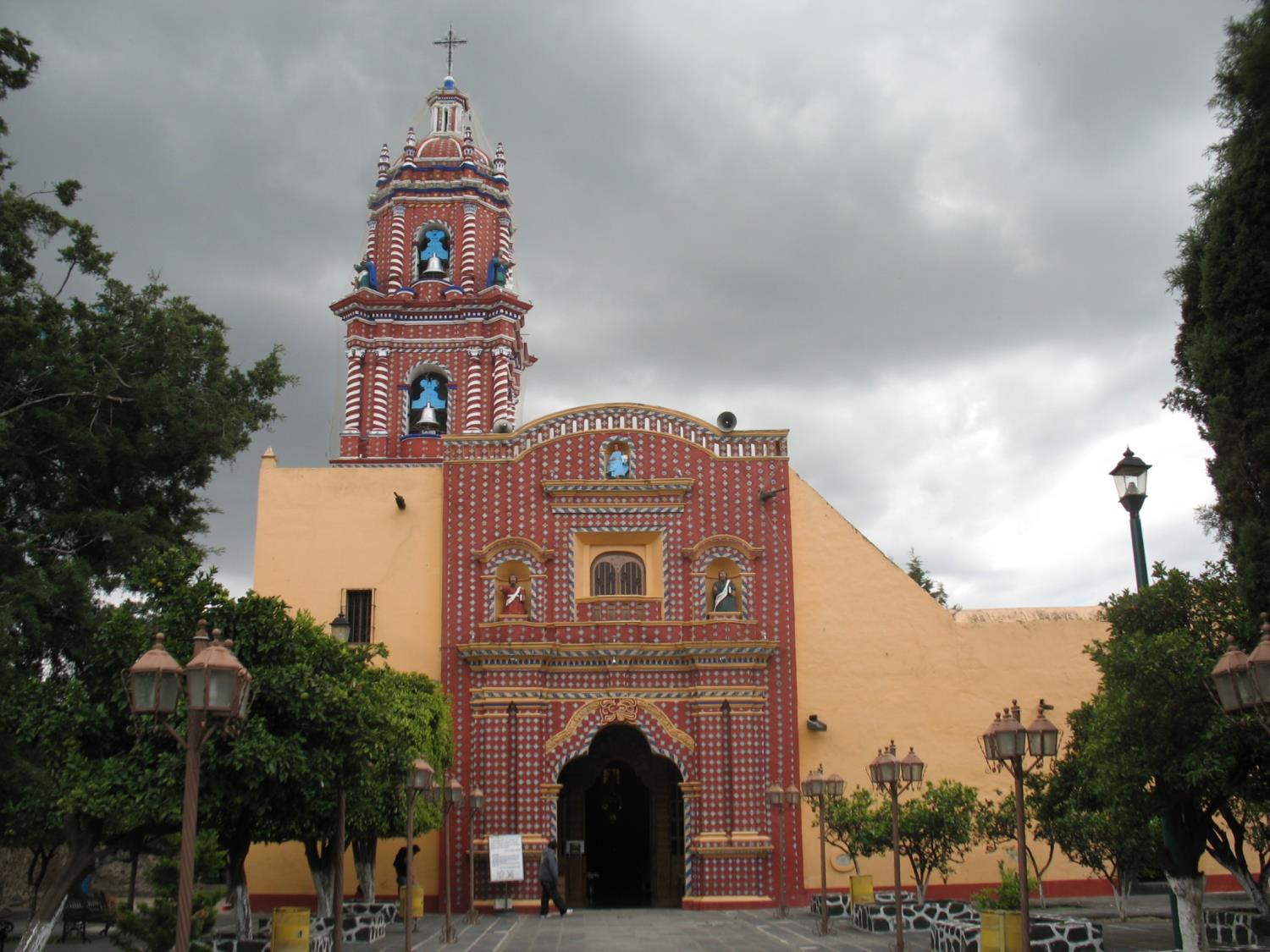 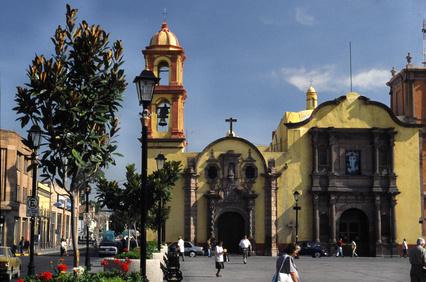 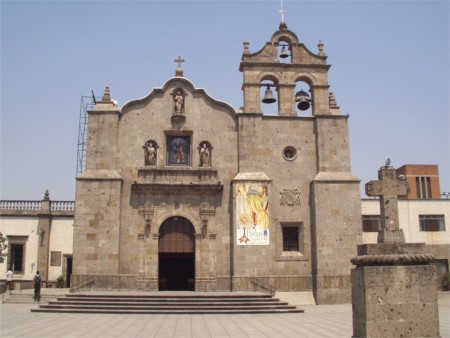 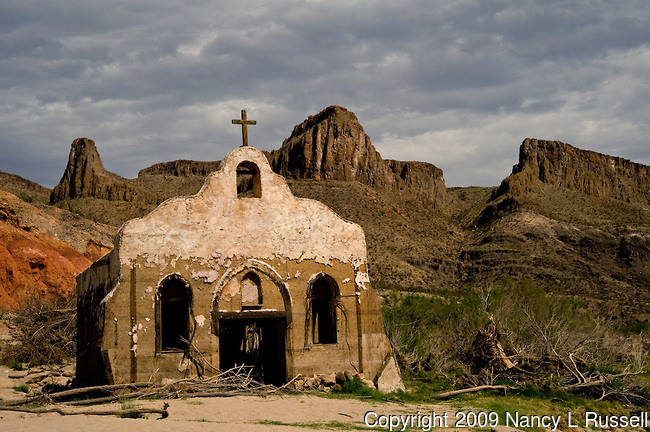 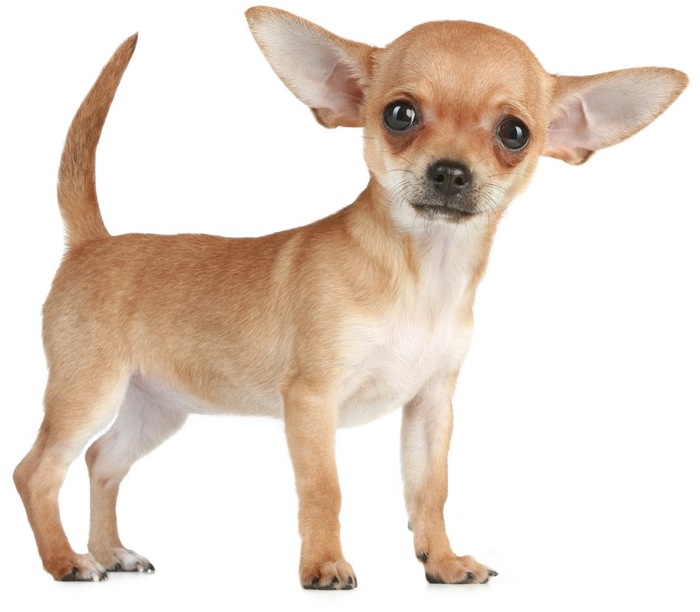 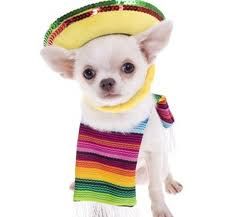 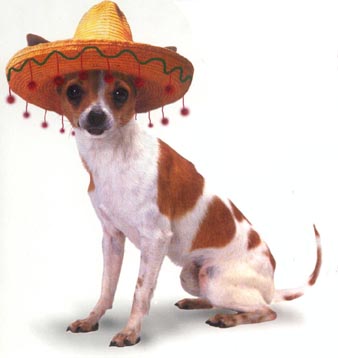 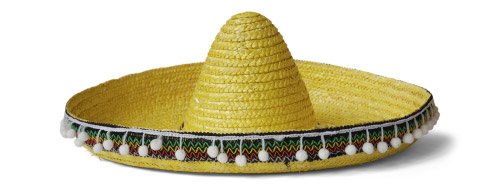 Sombrero
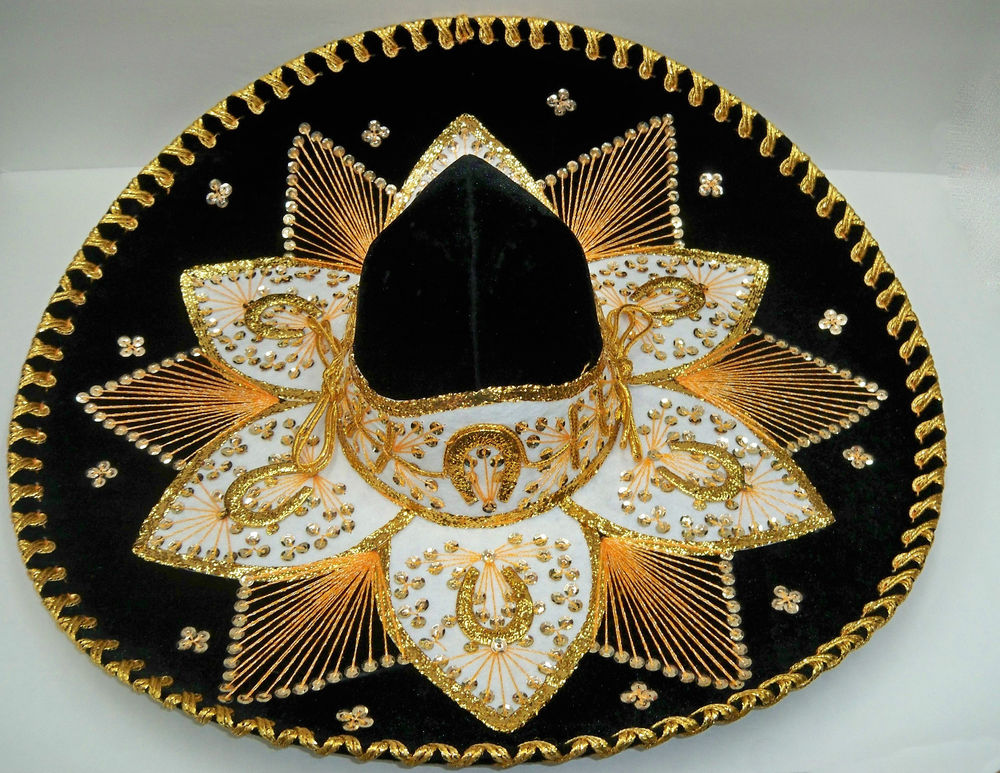 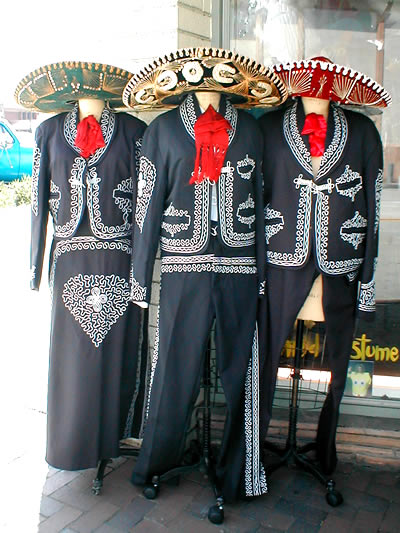 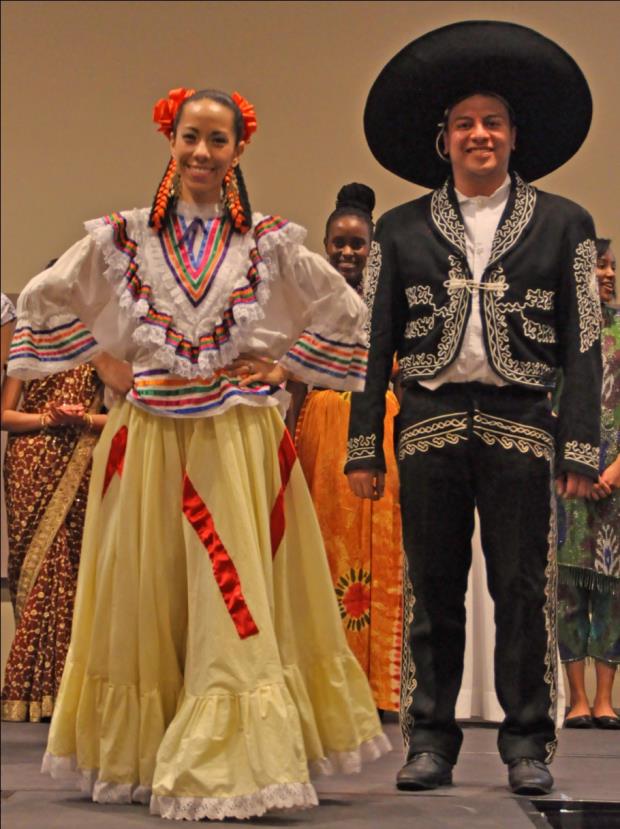 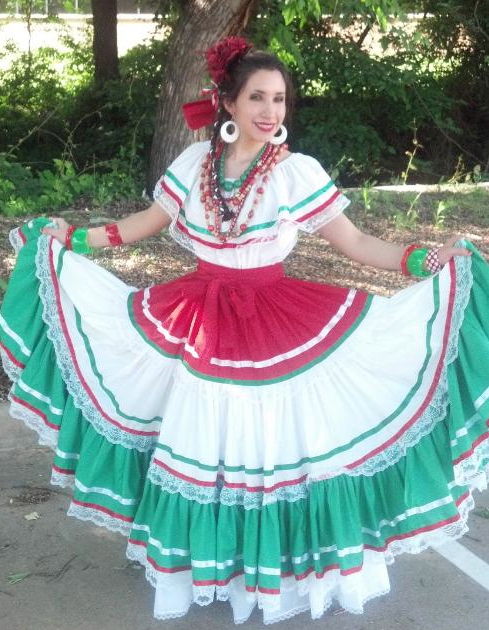 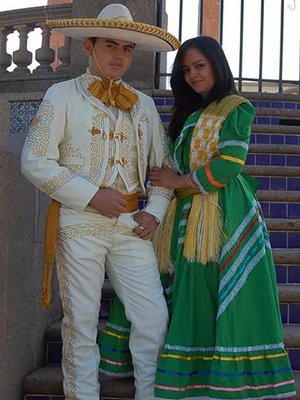 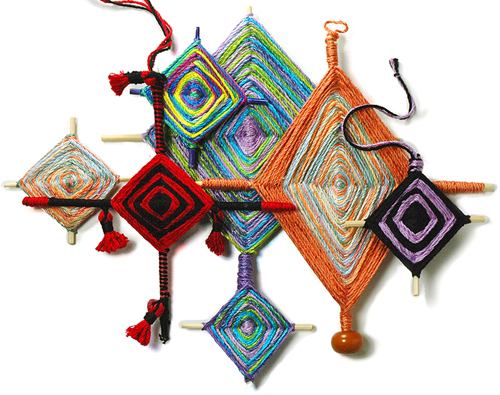 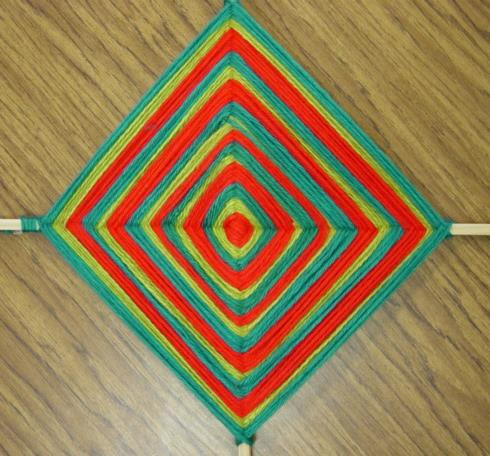 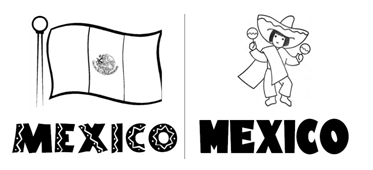